Об организационных и методологических аспектах проведения федерального статистического наблюдения «СОЦИАЛЬНО-ДЕМОГРАФИЧЕСКОЕ ОБСЛЕДОВАНИЕ 2015 ГОДА -МИКРОПЕРЕПИСЬ НАСЕЛЕНИЯ»
Начальник отдела статистики населения и здравоохранения И.Г. Кожанова
СКОЛЬКО нас?
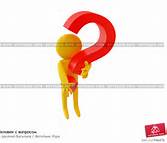 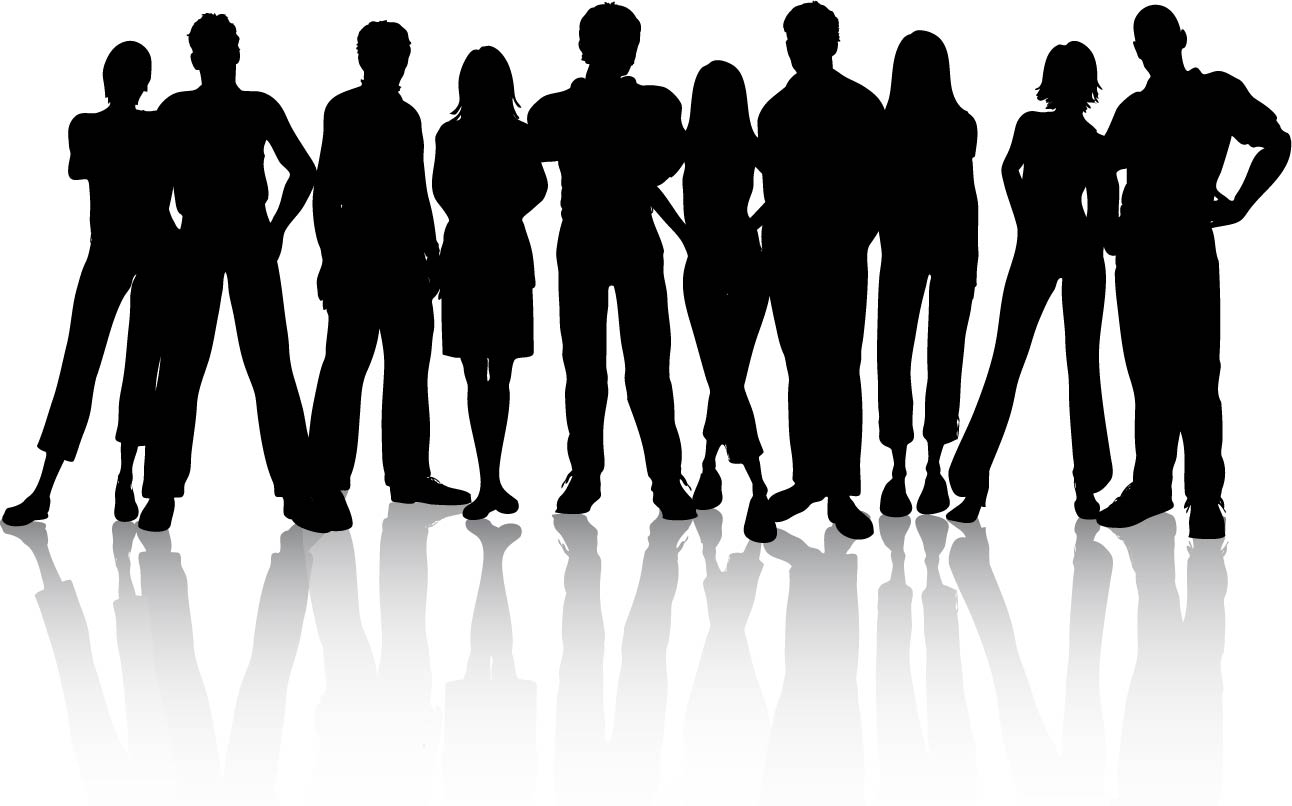 КТО мы?
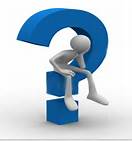 КАКИЕ мы?
2011 год 
 Комплексное обследование условий жизни населения

2012 год 
 Выборочное наблюдение доходов населения и участия в социальных программах

2013 год 
 Выборочное наблюдение поведенческих факторов, влияющих на состояние здоровья населения
 Выборочное наблюдение рациона питания населения
 Выборочное наблюдение качества и доступности услуг в сферах  образования, здравоохранения и социального обслуживания, содействия занятости населения
ОБСЛЕДОВАНИЯ ПО СОЦИАЛЬНО-ДЕМОГРАФИЧЕСКИМ ПРОБЛЕМАМ
Федеральное статистическое наблюдение «СОЦИАЛЬНО-ДЕМОГРАФИЧЕСКОЕ ОБСЛЕДОВАНИЕ 2015 ГОДА -МИКРОПЕРЕПИСЬ НАСЕЛЕНИЯ»
МПН 2015
Основные нормативные акты:
 ФЗ от 29.11.2007 № 282-ФЗ «Об официальном статистическом учёте  и системе государственной статистики в РФ»;
 пункт 91 Плана мероприятий по реализации в 2011-2015 гг. Концепции демографической политики РФ на период до 2025 года, утвержденного распоряжением Правительства Российской Федерации от 10.03.2012 № 367-р;
 распоряжение Правительства РФ от 29.03.2013 № 467-р «Об утверждении государственной программы РФ «Экономическое развитие и инновационная экономика»»;
 приказ Росстата от 22.02.2013 № 74 «О проведении федерального социально-демографического обследования (микроперепись населения) 2015 года».
МПН 2015
Цель проведения микропереписи населения:
 информационное обеспечение анализа выполнения мероприятий, предусмотренных на II этапе реализации Концепции демографической политики РФ на период до 2025 года;
 получение актуальной демографической и социально-экономической информации о современном состоянии населения страны в межпереписной период, включая оценку изменения численности населения, числа и структуры частных домохозяйств;
 выполнение рекомендаций ООН о «необходимости проведения постоянной программы межпереписных выборочных обследований домохозяйств для сбора текущей и подробной информации по многим вопросам»;
 апробация новых методов сбора сведений о домохозяйствах и его членах при проведении переписей населения и других федеральных статистических наблюдений, проводимых Росстатом, с учётом современных информационных технологий;
 корректировка сценарных условий проведения демографических прогнозов;
 расширение системы показателей официальной текущей статистической отчетности по социально-демографическим проблемам.
МПН 2015
ДАТА ПРОВЕДЕНИЯ ПЕРЕПИСИ
ПЕРИОД ПРОВЕДЕНИЯ ПЕРЕПИСИ
1-31 октября 2015 г.
0 часов 1 октября 2015 г.
МЕТОДЫ ПРОВЕДЕНИЯ ОБСЛЕДОВАНИЯ
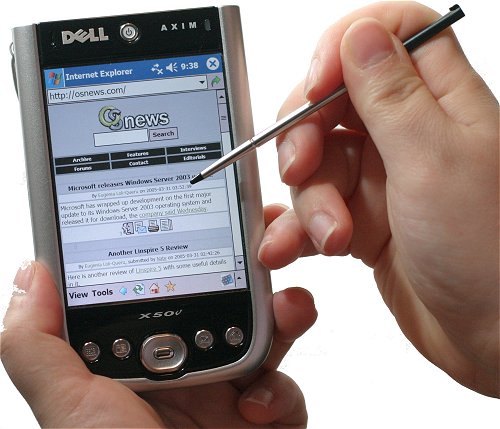 обход жилых помещений, опрос населения,  заполнение анкет  с использованием портативных планшетных компьютеров
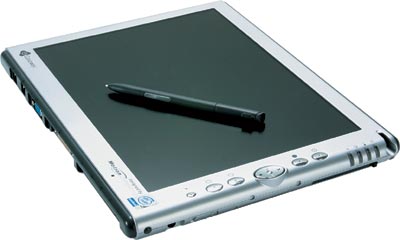 обход жилых помещений, опрос населения,  заполнение машиночитаемых анкет
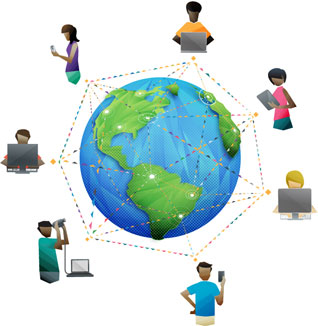 использование сети Интернет
Участие в микропереписив сети «Интернет» возможно при условии  подтверждения  согласия на обработку персональных  данных 
      ФОРМА РЕГИСТРАЦИИ:
 фамилия, имя, отчество;
 данные документа, удостоверяющего личность;
 СНИЛС - страховой номер индивидуального лицевого счёта застрахованного лица в системе обязательного пенсионного страхования Российской Федерации;
 адрес места жительства или пребывания;
 адрес электронной почты, номер телефона.
МПН 2015
Требования к выборочной совокупности счётных участков при проведении  микропереписи :
 территориальное представительство городского и сельского населения; 
 отражение основных структурных особенностей населения, состава и типов домохозяйств;
получение репрезентативных итогов по обобщающим демографическим и социально-экономическим характеристикам на территориальном уровне не ниже муниципальных образований в целом с численностью населения не менее 70 тыс. человек;
 актуальность и непересекаемость с выборочными совокупностями других обследований населения.
МПН 2015
РФ - 7214 счётных участка 
2,8 млн. человек
Охват 2% частных домохозяйств
Пермский край – 119 счётных участков
47 тыс. чел.
Исходя из итогов ВПН 2010 в обследовании примет  участие:
Подлежит учёту население, включая:
лиц, постоянно проживающих в России и временно выехавших за рубеж в командировку, на работу по контрактам с российскими или иностранными фирмами или учёбу на срок до 1 года;
лиц, постоянно проживающих в России и временно выехавших за рубеж на лечение, отдых, в гости к родственникам и знакомым, независимо от срока;
постоянно проживающих в России моряков российских рыболовныхи торговых судов, находящихся на дату микропереписи в плавании;
российских и иностранных граждан и лиц без гражданства, прибывших в Россию из-за рубежа:
на постоянное жительство или ищущих убежище, включая и тех кто не успел оформить регистрационные документы; 
на учебу или работу на срок 1 год и более (без учёта того, сколько времени они пробыли в РФ и сколько им осталось находиться в РФ).
МПН 2015
Не подлежат учёту при микропереписи:
 лица, постоянно проживающие за рубежом;
 российские граждане, выехавшие за рубеж на работу по контрактам с российскими или иностранными фирмами или на учёбу на срок 1 год и более (независимо от того, когда они выехали и сколько им осталось находиться за рубежом);
 иностранные граждане:
 работающие в дипломатических и других представительствах своего государства,иностранные военнослужащие и члены их семей;
работающие на территории России в представительствах международных организаций;
являющиеся членами делегаций правительств и законодательных органов своих государств;
 лица, постоянно проживающие в Российской Федерации в составе коллективных домохозяйств и домохозяйств бездомных.
ОСНОВНЫЕ НАПРАВЛЕНИЯ ПРОГРАММЫ МИКРОПЕРЕПИСИ НАСЕЛЕНИЯ 2015 года
возрастно-половой состав населения;
уровень образования;
источники средств к существованию;
экономическая активность и занятость;
состояние в браке;
рождаемость;
репродуктивные планы;
оценка состояния здоровья;
миграция;
гражданство;
состав домохозяйств и семейных ячеек.
координация и планирование работ, проведение микропереписи населения, контроль за ходом ее подготовки и проведения;
методологическое обеспечение подготовки и проведения МПН, подготовки материалов к автоматизированной обработке;
создание выборочной совокупности единиц наблюдения 
в виде списка счетных участков;
организация автоматизированной обработки материалов МПН и распространения её итогов на генеральную совокупность;
подведение итогов микропереписи, их опубликование и распространение, хранение материалов МПН 2015;
обеспечение проведения информационно-разъяснительной работы и изучение общественного мнения по отношениюк МПН 2015
организация проведения, финансового и материально-технического обеспечения микропереписи населения
МПН 2015
ФЕДЕРАЛЬНЫЙ УРОВЕНЬ
координация и организация работ, проведение МПН 2015 в субъектах РФ, муниципальных образованиях, контроль за ходом подготовки и проведения МПН 2015;
взаимодействие с органами государственной власти субъектов РФ и ОМС, с территориальными органами федеральных органов  исполнительной власти по вопросам организации МПН, обеспечения безопасности её проведения, подбора временных работников, привлекаемых к работам по МПН 2015;
наполнение  выборочной совокупности единиц наблюдения списками адресов жилых помещений отобранных счетных участков;
организацию актуализации выборочной совокупности единиц наблюдения МПН 2015 в муниципальных образованиях субъектов РФ путём натурного обхода регистраторами включенных в выборку строений и помещений по состоянию на 2014 г.;
составление организационных планов проведения МПН 2015 в муниципальных образованиях субъектов РФ и сводного организационного плана с использованием копий картографических материалов ВПН 2010 ;
подготовка электронных записных книжек переписчиков, инструкторов, с  полным перечнем адресов жилых помещений, подлежащих МПН, и др. информации для обеспечения работы  временного персонала;
МПН 2015
УРОВЕНЬ СУБЪЕКТА
подбор кадров, приём на работу и заключение гражданско-правовых договоров с работниками, привлекаемыми к работам по МПН 2015, выплата им вознаграждения;
организация  и проведение обучения временных работников, привлекаемых к работам по микропереписи;
организационное и методологическое руководство деятельностью привлекаемых временных работников полевого уровня – регистраторов, переписчиков, инструкторов;
обеспечение полноты учёта населения, подлежащего МПН 2015, при использовании различных методов сбора сведений о населении; организация и осуществление контрольных мероприятий; обеспечение конфиденциальности;
первичная обработка  материалов  микропереписи населения 2015 года и передача электронных массивов данных  на федеральный уровень;
сбор и обобщение информации о проведении МПН, приёмка материалов и МТ средств (планшетных компьютеров); подготовка и направление в Росстат отчёта о результатах проведения МПН 2015;
опубликование и распространение итогов МПН 2015, хранение материалов.
МПН 2015
УРОВЕНЬ СУБЪЕКТА
прохождение обучения временными работниками - регистраторами, переписчиками, инструкторами;
натурный обход регистраторами территории счётных участков для актуализации списков адресов строений и жилых помещений выборочной совокупности единиц наблюдения микропереписи населения;
проведение переписчиками опроса лиц, подлежащих микропереписи населения, и заполнение электронных или бумажных опросных листов;
подготовка информации о ходе проведения микропереписи;
контроль заполнения опросных листов и передачи информации, сдача и приёмка материалов МПН 2015 и планшетных компьютеров переписчиками на региональный уровень в установленном порядке;
подготовка отчёта о проведении микропереписи населения.
МПН 2015
ПОЛЕВОЙ УРОВЕНЬ
2014 год
Выборочная совокупность в виде: № счётных участков и № помещений
1 полугодие
Наполнение выборочной совокупности единиц наблюдения адресами
август
Поэтапное обучение специалистов терр. органов гос. статистики (ТОГС)и временных кадров
июль-сентябрь
Натурный обход строений и жилых помещений, актуализация адресов и картографического материала
сентябрь-октябрь
Внесение изменений в списки адресов ПС МПН 2015
4 квартал
2015 год
Формирование организационных планов проведения МПН 2015
1 квартал
Поэтапное обучение специалистов ТОГС и временных кадров порядку проведения МПН 2015 и заполнения опросных листов
май-сентябрь
Формирование электронных записных книжек переписчиков и инструкторов
3 квартал
Проведение МПН 2015 и контрольных мероприятий (не менее 10%)
1-31 октября
Первичная обработка материалов МПН 2015
4 квартал 2015 – 1 квартал 2016
Шестой принцип «Основных принципов официальной статистики» гласит:
«Персональные данные,собранные статистическими агентствами для компиляции статистических данных вне зависимости от того, имеют ли они отношение к физическим или юридическим лицам, должны оставаться строго конфиденциальными, и использоваться исключительно в статистических целях».
МПН 2015
ИТОГИ МИКРОПЕРЕПИСИ НАСЕЛЕНИЯ 2015 года
Формирование и опубликование итогов в целом , по городскому и сельскому населению по:
 Российской Федерации;
 Федеральным округам;
 Субъектам Российской Федерации;
 отдельным муниципальным образованиям с численностью населения не менее 70 тыс. человек.
Итоги будут выпускаться:
 в виде официальных публикаций Росстата на КОМПАКТ-ДИСКАХ;
 в СВОБОДНОМ ДОСТУПЕ на официальном сайте Росстата в сети «Интернет».